예수가 함께 계시니
1. 예수가 함께 계시니 시험이 오나 겁 없네 기쁨의 근원 되시는 예수를 위해 삽시다2. 이 세상 사는 동안에 주 이름 증거하면서 무한한 복락 주시는 예수를 위해 삽시다3. 이 세상 친구 없어도 예수는 나의 친구니 불의한 일을 버리고 예수를 위해 삽시다
4. 주께서 심판하실 때 잘했다 칭찬 하리니 이러한 상급 받도록 예수를 위해 삽시다
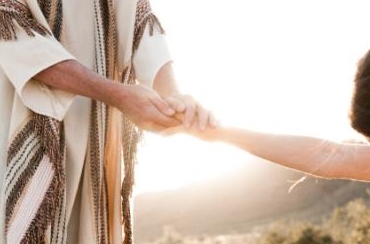 ＜후렴＞     날마다 주를 섬기며 언제나 주를 기리고 
    그 사랑 안에 살면서 딴 길로 가지 맙시다